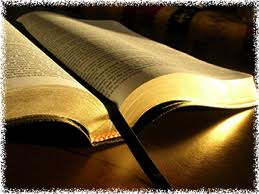 252
الوعظالعقائدي
د. ريك جريفيث • مؤسسة الدراسات اللاهوتية الأردنية • BibleStudyDownloads.org
آلام ومكاسب العقيدةإريكسون وهيفلين، خمر عتيقة في زقاق جديدة، 20-57
254
لا آلام
لا مكاسب
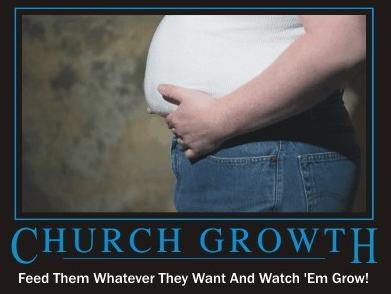 نمو الكنيسة
أطعمهم ما أرادوا وراقب  نموهم
الحصول على العقيدة من المقاطع التعليميةإريكسون وهيفلين، خمر عتيقة في زقاق جديدة، 97-114
256
ما هي المقاطع التعليمية العقائدية؟

لماذا من الصعب أن تعلم من المقاطع التعليمية العقائدية؟

كيف أستطيع أن أعظ عظات عقائدية؟
قراءات مساعدة من إريكسون وهيفلينخمر عتيقة في زقاق جديدة
صعوبة العقيدة اليوم 
(الملاحظات الصفية، 267-27)
الوصول إلى العقيدة من المقاطع السردية
 (278-86)
الوعظ العقائدي الموضوعي (287-95)
الوعظ العقائدي السردي (296-305)
الوعظ العقائدي الدرامي (306-15)
تخطيط استراتيجية للوعظ العقائدي
(316-325)
Black
أحصل على هذا العرض التقديمي مجاناً
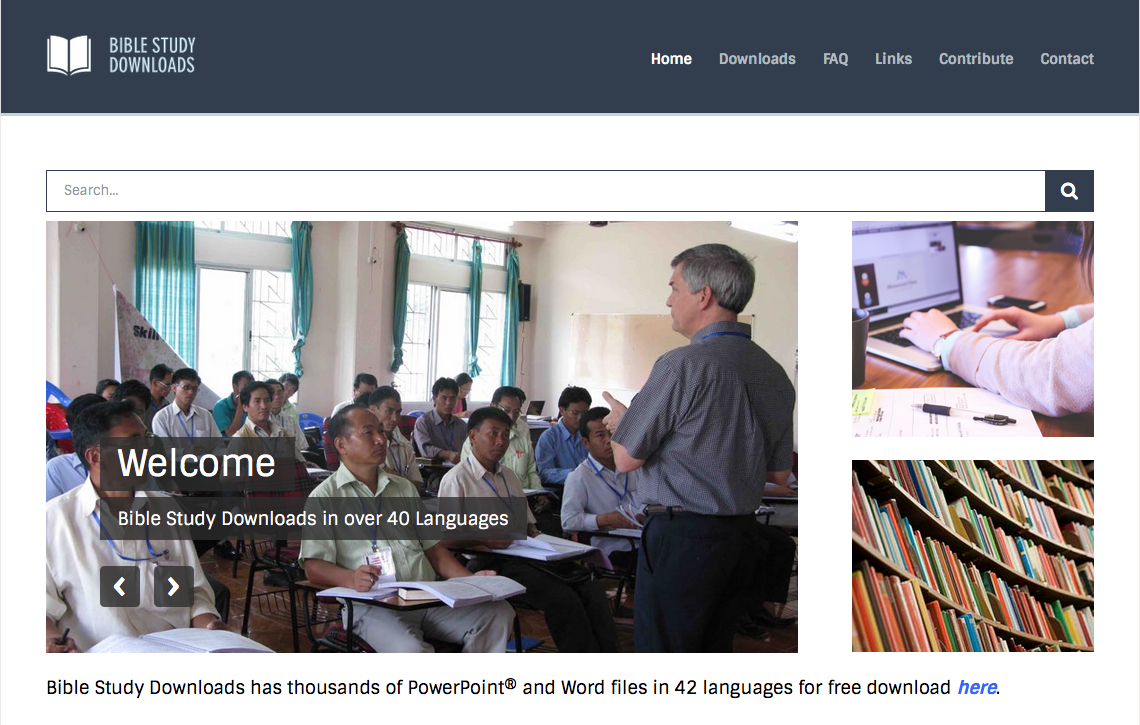 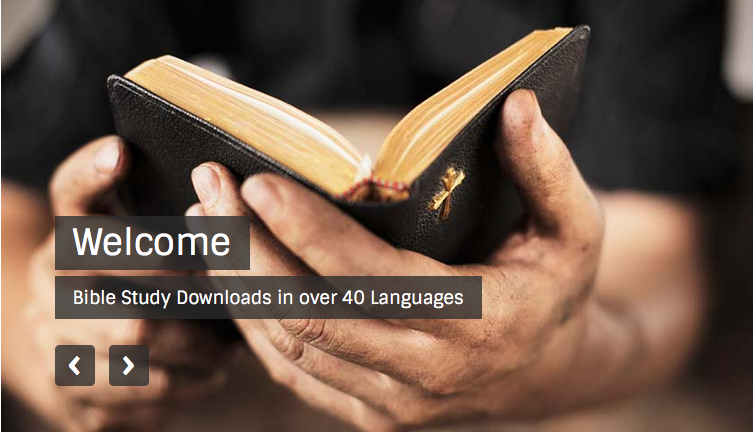 الرابط للعرض التقديميِّ "فن الوعظ" متاحٌ على الموقع الإلكترونيّ: BibleStudyDownloads.org
[Speaker Notes: PR Preaching (Homiletics) Arabic
_____________
Common-36]